कृ (करणे) ‘કરવું’
વર્તમાનકાળ – लट् લકાર

		એક વચન       દ્વિવચન              બહુવચન

ઉત્તમ પુરૂષ -  करोमि            कुर्व:             कुर्मः
	       (હું) (કરું છું)        (અમે બે) (કરીએ છીએ)    (અમે બધાં) (કરીએ છીએ)


મધ્યમ પુરૂષ –  करोषि           कुरुथ:         कुरुथ
                    (તું) (કરે છે)          (તમે બે) (કરો છો)     (તમે બધાં) (કરો છો) 



પ્રથમ પુરૂષ –   करोति          कुरुत:     कुर्वन्ति
                      (તે)  (કરે છે)           (તે બે) (કરે છે)    (તે બધાં) (કરે છે)
નીચેનામાંથી સાચા વિકલ્પને પસંદ કરો.
(१) अहम् कार्यं__________| (कुर्मः, करोषि, करोमि)
(२) छात्राः व्यायामं________|(कुर्वन्ति, करोति, कुरुथ)
(३) युवाम् अभ्यासं________|(करोषि, करोति, कुरुथ:)
(४) भरत: घटं___________|(करोमि, करोति, करोषि)
(५) वयम् तप:_________|(कुर्मः, कुर्वन्ति, करोनि)
|| पुन: मिलाम: ||
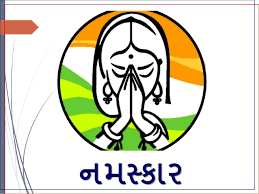